Properties of Matter
Matter
Matter is anything that has mass and takes up space. See excerpt from Bill Bryson

Everything around you is made of matter.

Can matter change? If yes, how?
Properties of Matter
A Property is a characteristic used to describe something.

There are two types of properties we will learn about – physical properties and chemical properties.
Physical Properties of Matter
A Physical Property is a characteristic of a substance that can be observed and used to describe it.

Physical Properties describe a substance as is. It does not involve the substance changing what it is. 

 Some examples:
Color – red, yellow…
Texture – rough, smooth….
Taste – sour, salty. sweet….
List some physical properties from the image below:
Sample Responses
Color – Brown
Smell – like coffee 
Texture – smooth
Size – small
Other Physical Properties of Matter
1. State: solid, liquid or gas – usually given for the substance at room temperature
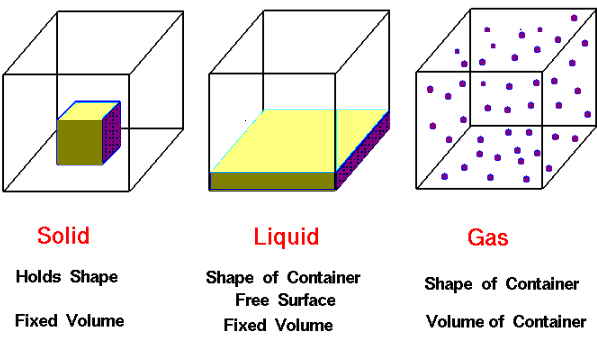 Hardness: the measure of the resistance of a solid to being scratched or dented

A harder 
material will 
scratch or 
dent a softer 
one
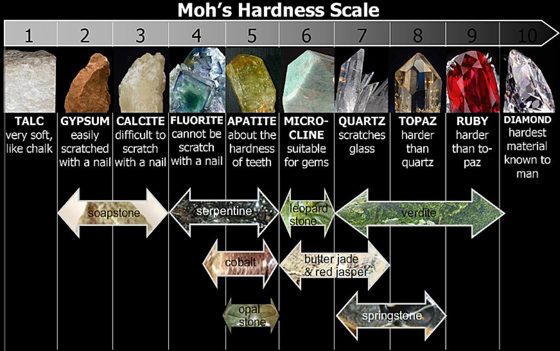 Mohs Scale of Hardness
Malleability: The ability of a substance to be hammered or bent into different shapes.

Examples:
Aluminum foil and Gold are malleable.
Glass is not malleable.

The opposite of malleable is brittle (shatters when hammered instead of flattening out)
Malleability
Ductility: The ability of a substance to be pulled out into wires

Copper is ductile
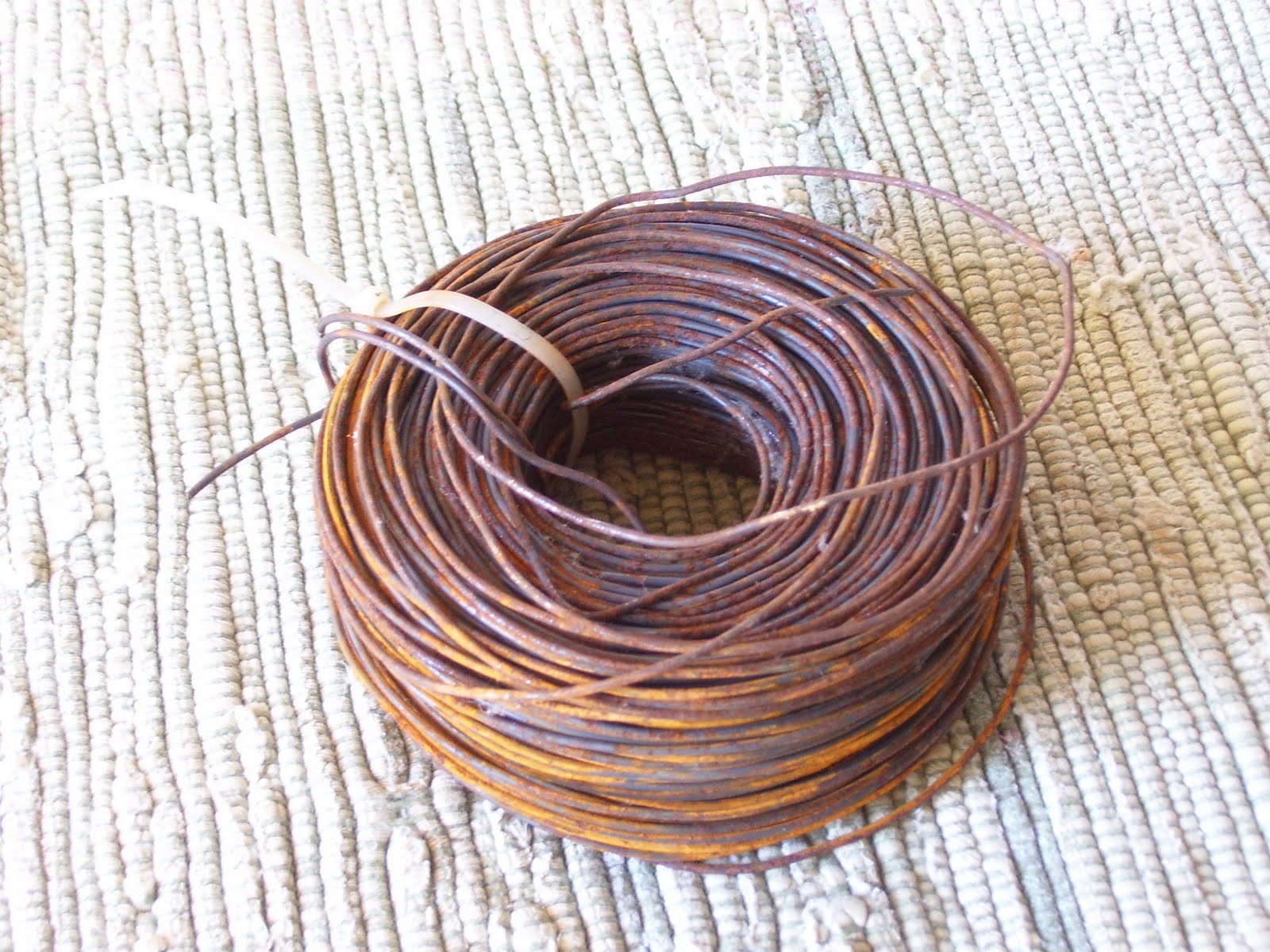 Melting and Boiling Point: The temperature at which substances change state.

Melting point of water (change from solid to liquid) is 0°C

Boiling point of water (change from liquid to vapour) is 100°C
Melting
Boiling
Crystal Form: A solid form in which you can see a definite structure of cubes or blocks with a regular pattern

Example: salt				quartz
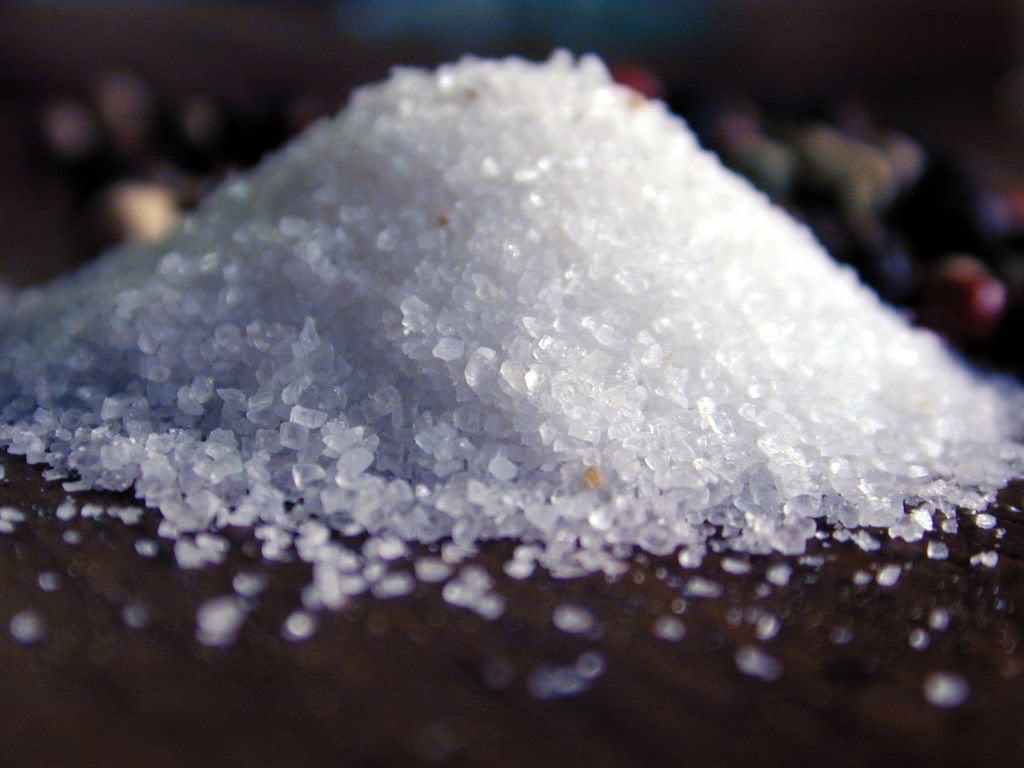 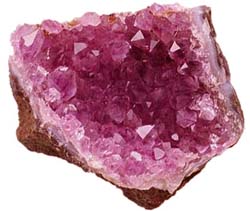 Solubility: The ability of a substance to dissolve in a substance such as water.

Salt is soluble in water

Pepper is insoluble in water (insoluble means not soluble)
Sugar Dissolves in Hot Coffee
Viscosity: refers to how easily a liquid flows

The thicker the liquid – the more viscous it is

Molasses is more 
    viscous that water
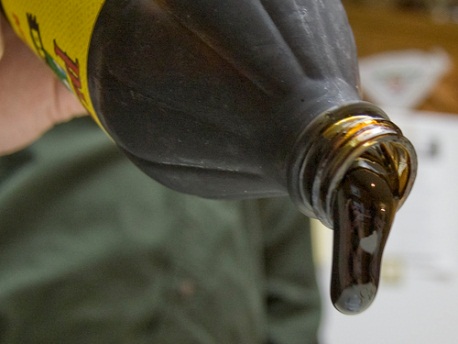 Density: The amount of matter per unit volume of that matter

Measured in g/cm3 

The density of water is 1.0 g/cm3
Anything that is less dense than water will float in water. Anything that is more dense than water will sink in water.
Chemical Properties of Matter
Chemical Properties describe the behavior of a  substance as it becomes a new substance. 

Combustibility:  (or flammability), is the ability of a substance to burn.

Combustion is the reaction of a substance with oxygen to produce water vapour, carbon dioxide and energy.

Wood and gasoline are flammable/combustible

Water is not flammable/combustible
Reaction with Acid: when exposed to acid, will the substance react with it? 

When magnesium reacts with acid it produces bubbles and eventually disappears.

When gold is exposed to acid, we see no change.

Geologists use acid to test samples of rock for specific minerals.
Magnesium reacts with acid to produce hydrogen gas bubbles
Another Way to Classify Matter
Matter can also be classified as Metals and Nonmetals

Mixtures of metals are called Alloys and can make metals more versatile and useful.

Alloys are used for a variety of things and are created for specific uses. Examples are airplane parts, braces for teeth, and cooking pots.